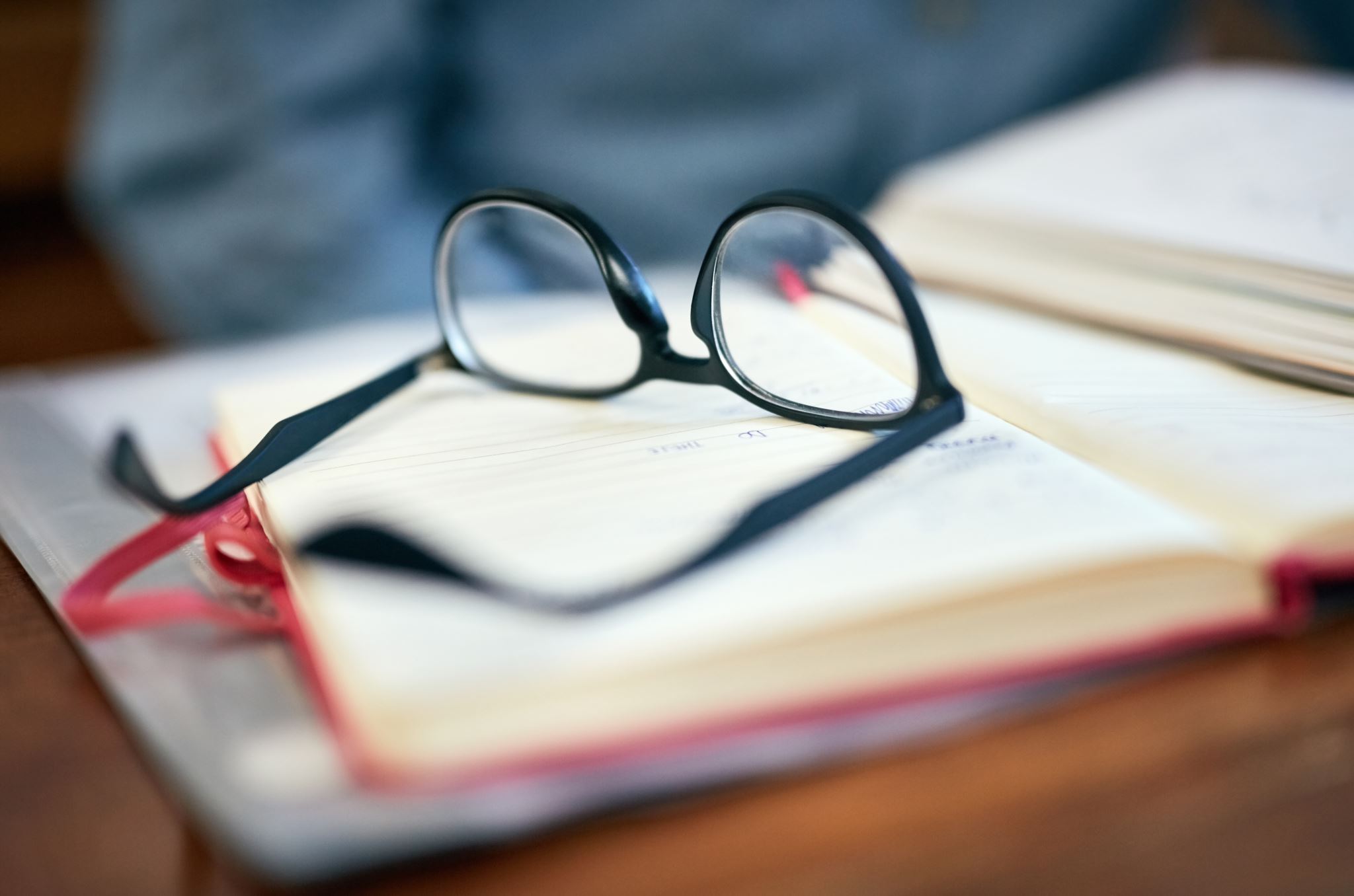 Curriculum review
UHI Foundation
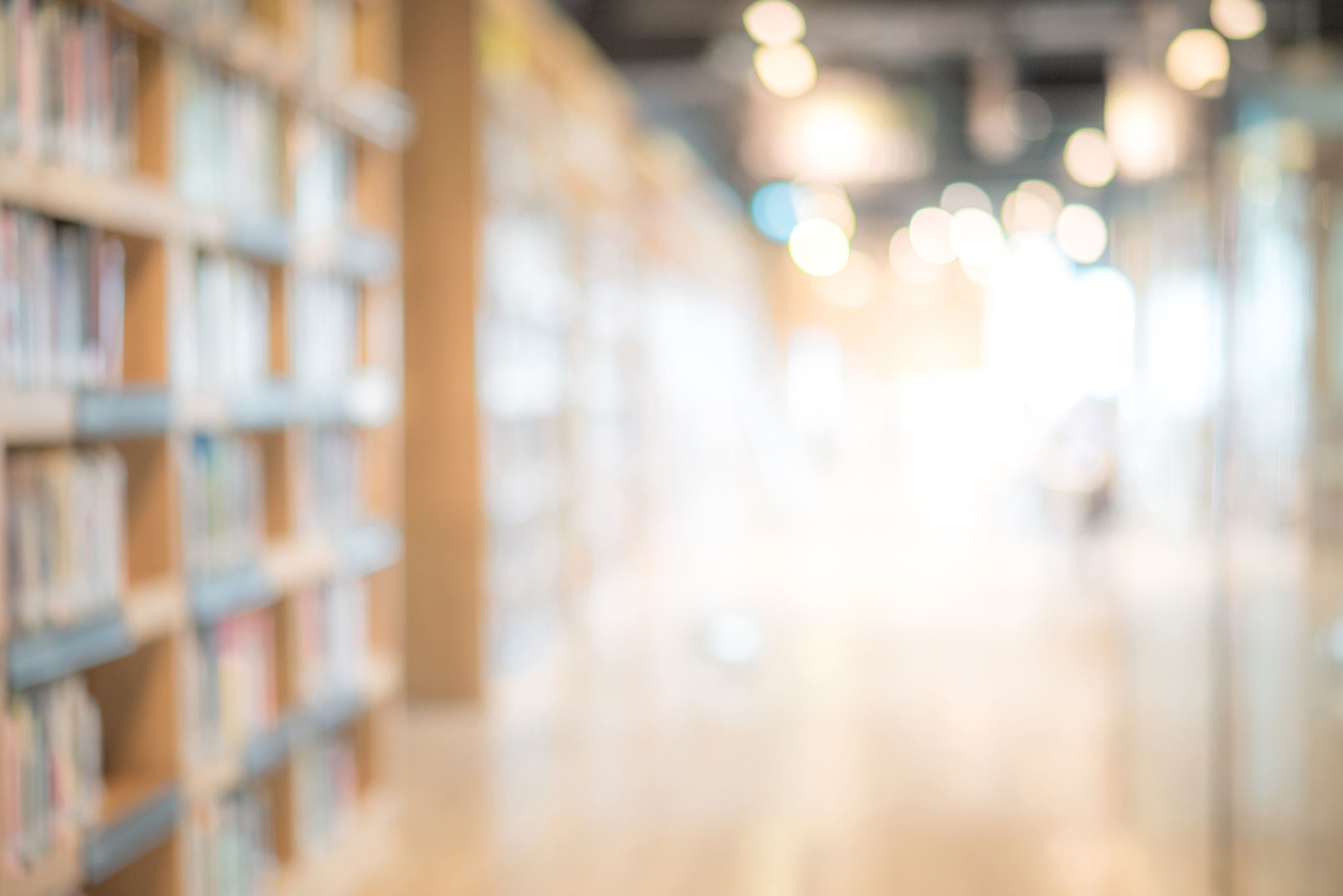 UHI’s curriculum provides….
Access to learning: locally, regionally &  internationally
opportunities for individuals & communities 
Support for regional development
Learning at every stage from school to post doctoral 
A bridge between our research and our training
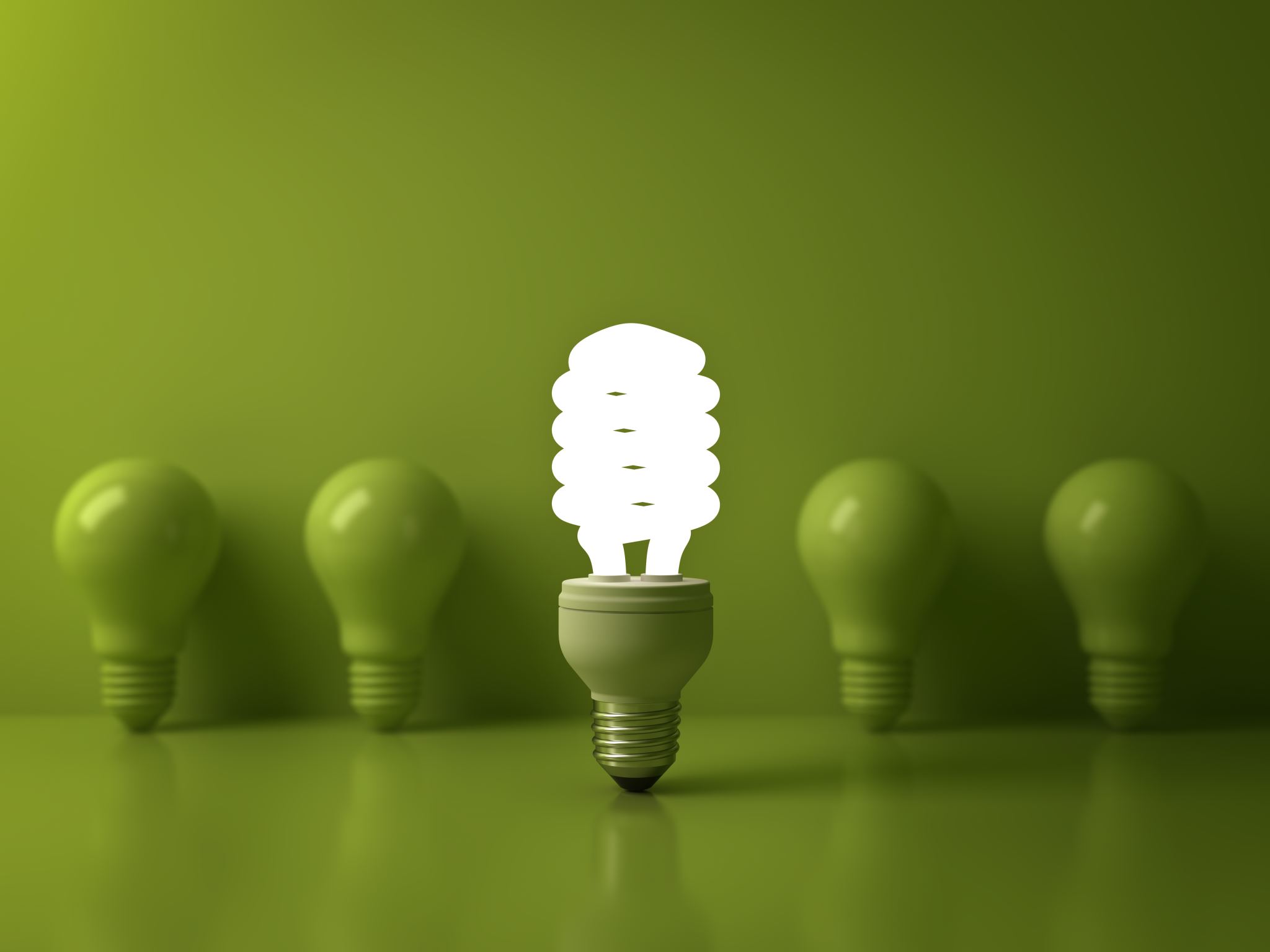 Innovation in our DNA
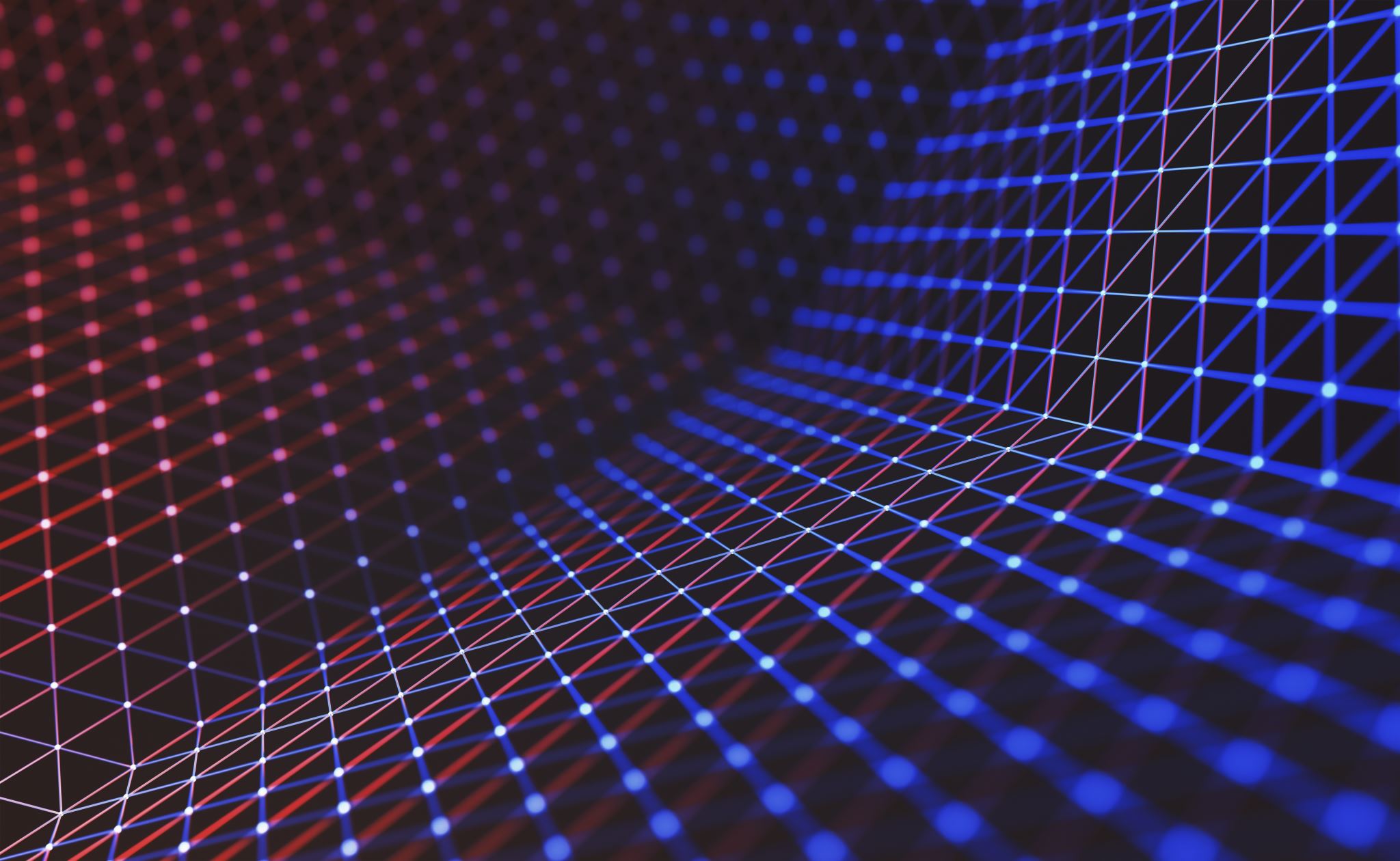 Roots of our curriculum issues
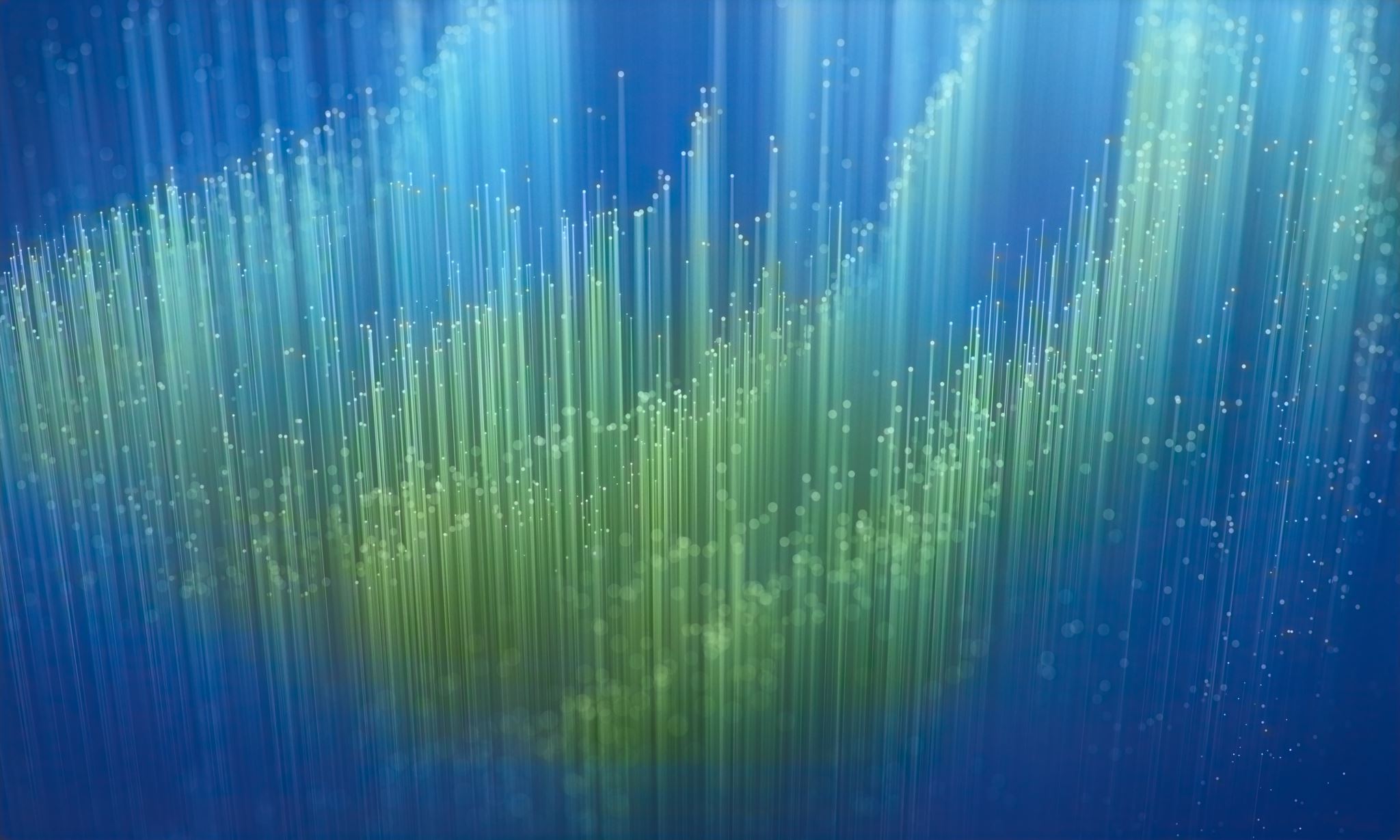 Curriculum problems
Solutions 1
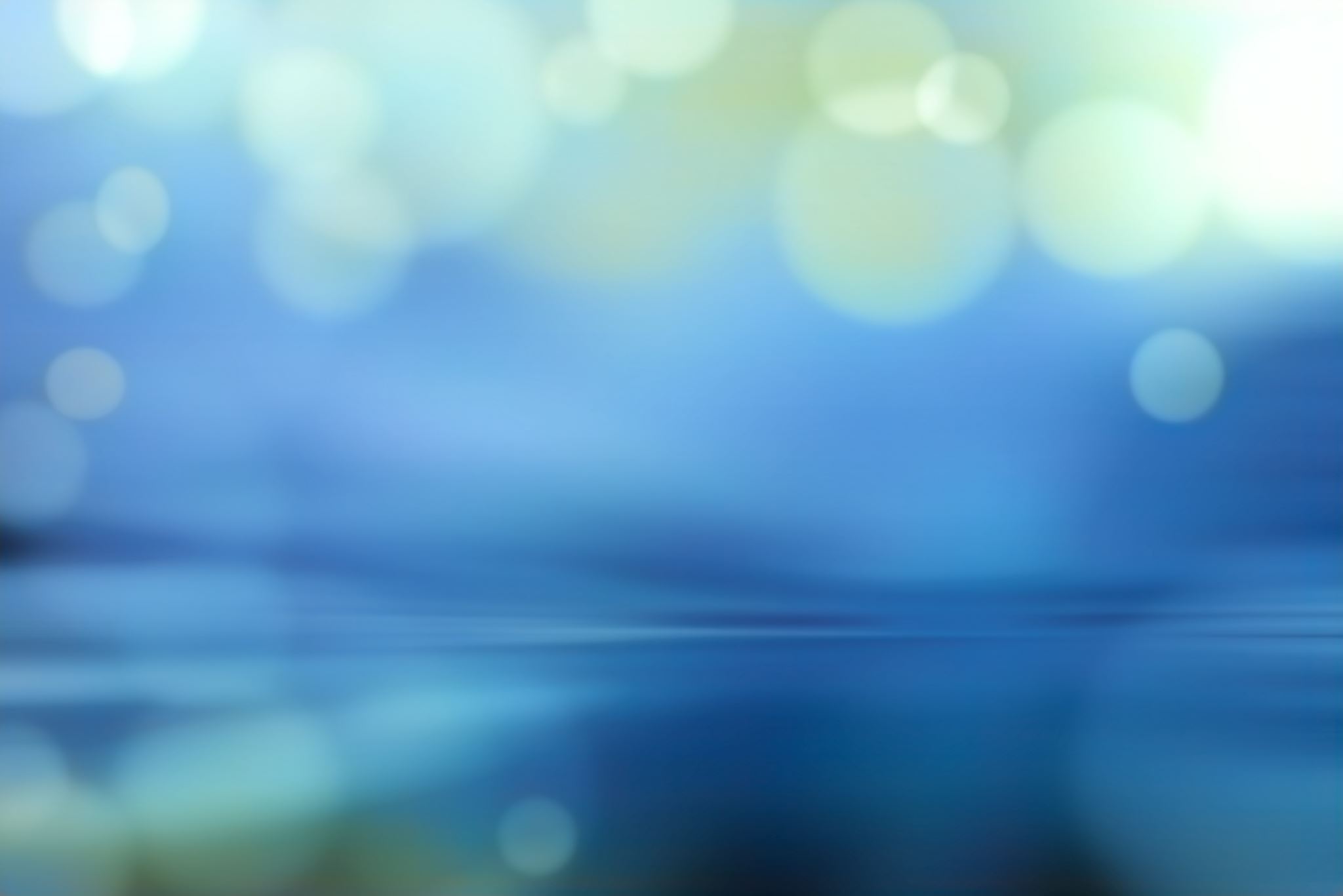 Solutions 2
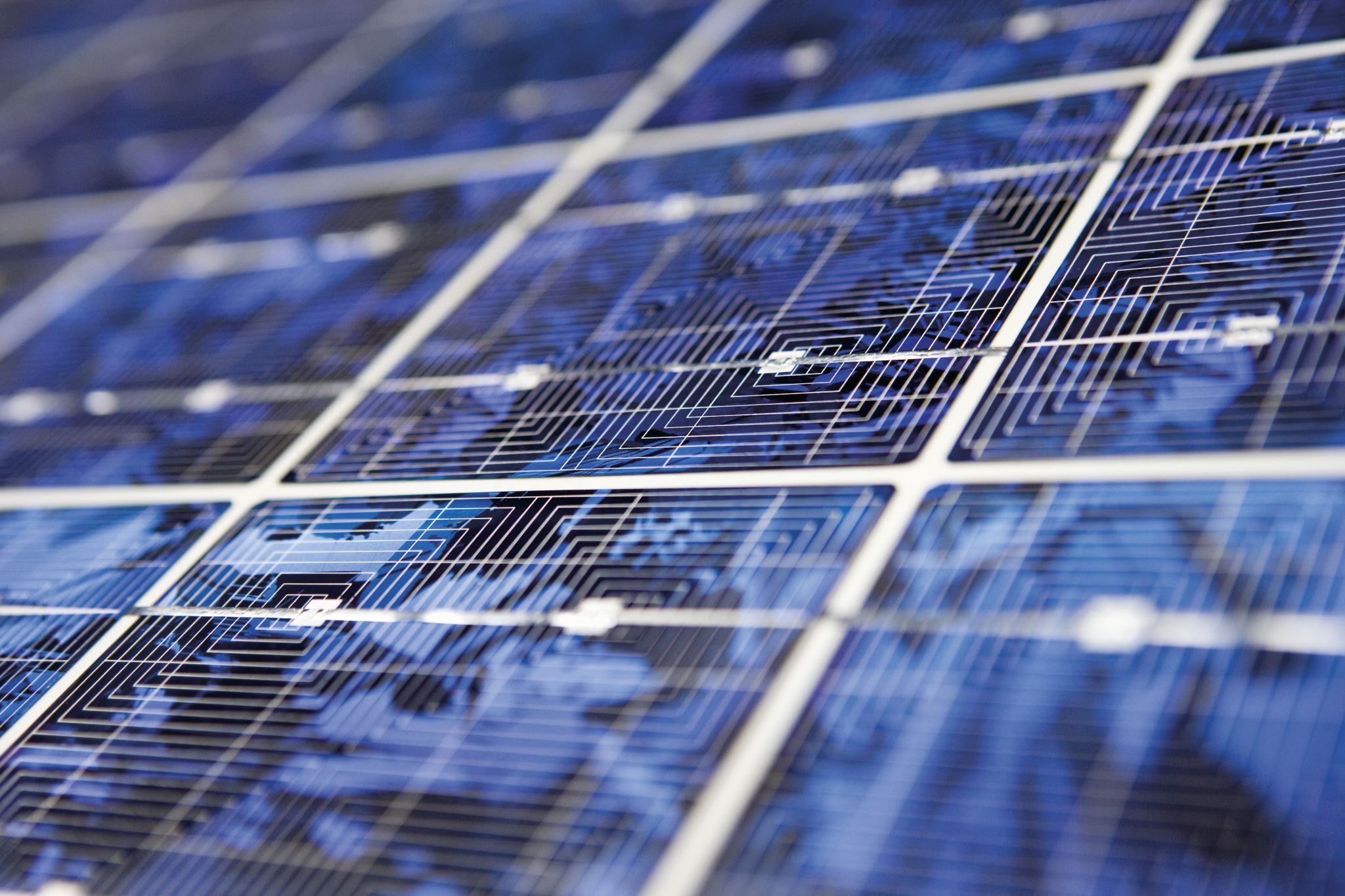 Solutions 3
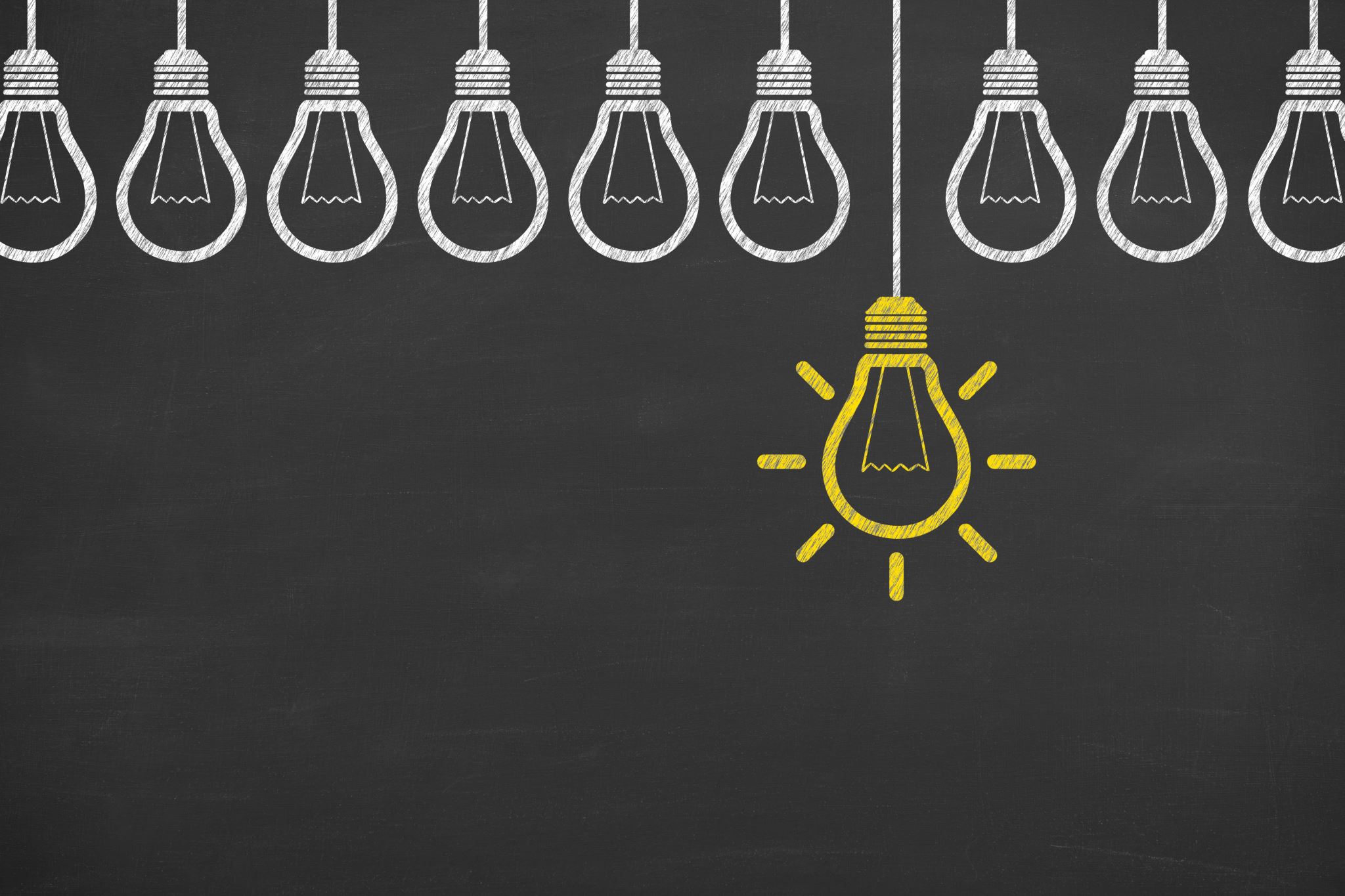 Solutions 4
Solutions 5